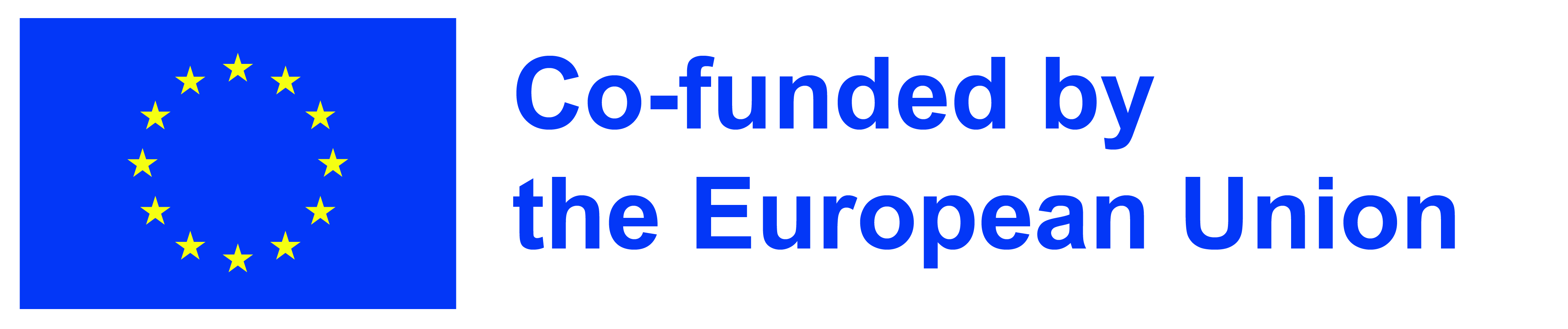 Act eco-locally to change 
into eco-globally
KA220-SCH – Suradnička partnerstva
2023-1-PL01-KA220-SCH-000151657
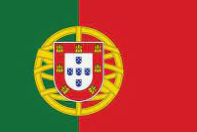 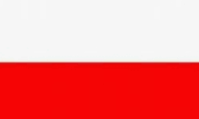 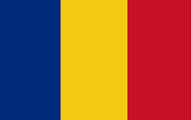 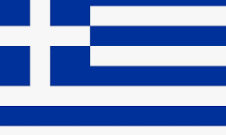 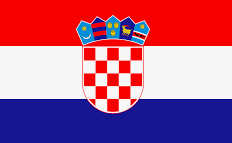 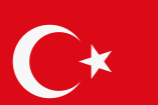 Erasmus tim
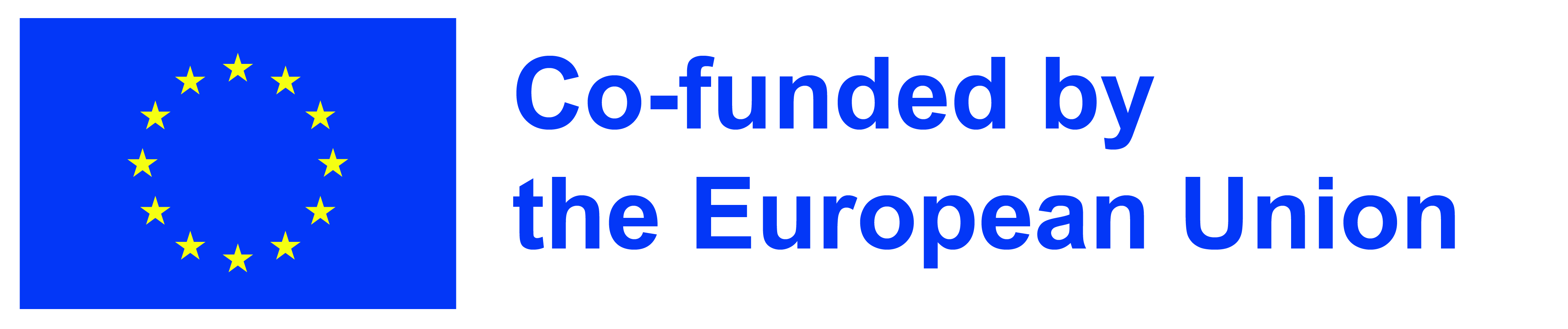 Koordinator: Adriana Ivandić, prof. biologije i kemije
Zamjenik koordinatora: Eva Velički, prof. engleskog i ruskog jezika i književnosti
Erasmus tim: Ivana Blagović, prof. biologije i kemije, 
                            Katarina Medić, prof. biologije 
	               Željka Jakubec, prof. geografije i geologije

Sudionici: 28 učenika
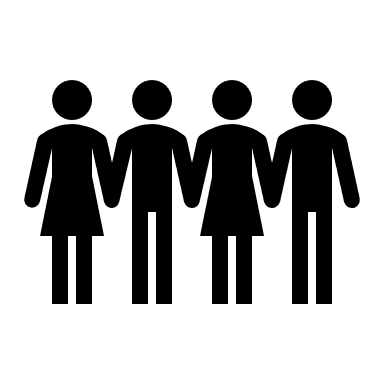 [Speaker Notes: - razviti i implementirati tri inovativne metode podučavanja iz ekologije u obliku online scenarija – međupredmetna suradnja]
O projektu
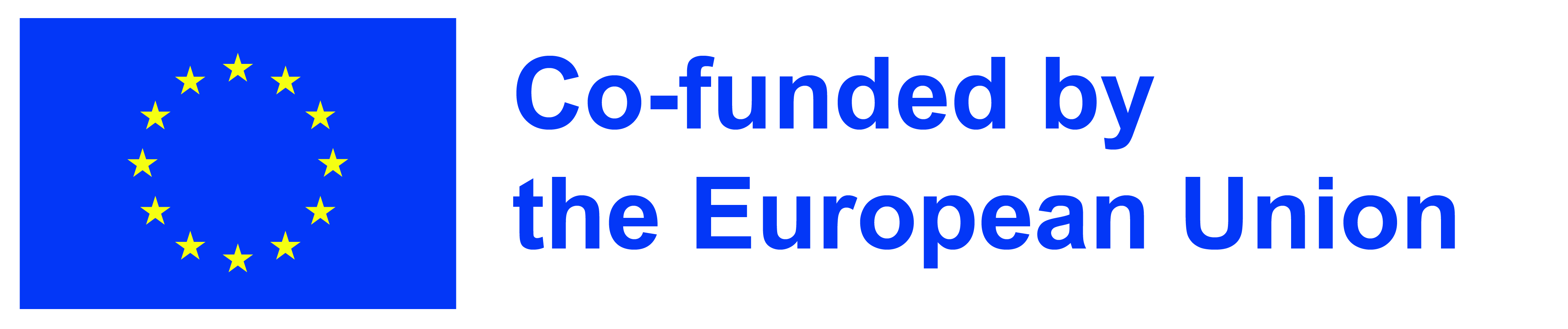 Projekt se fokusira na ključne kompetencije koje su neophodne u 21. st 
i na pitanja zaštite okoliša. 

Cilj:
razviti ekološku svijest i aktivno građanstvo mladih Europljana.


Zadaci:
razviti ključne kompetencije poput suradničkog učenja, digitalnih i jezičnih kompetencija, aktivnog građanstva; 
poboljšati jezične kompetencije
potaknuti razumijevanje kulturne različitosti;
razviti i implementirati inovativne nastavne metode;
razmijeniti ekološke pristupe i implementirati dobre ekološke prakse.
O projektu
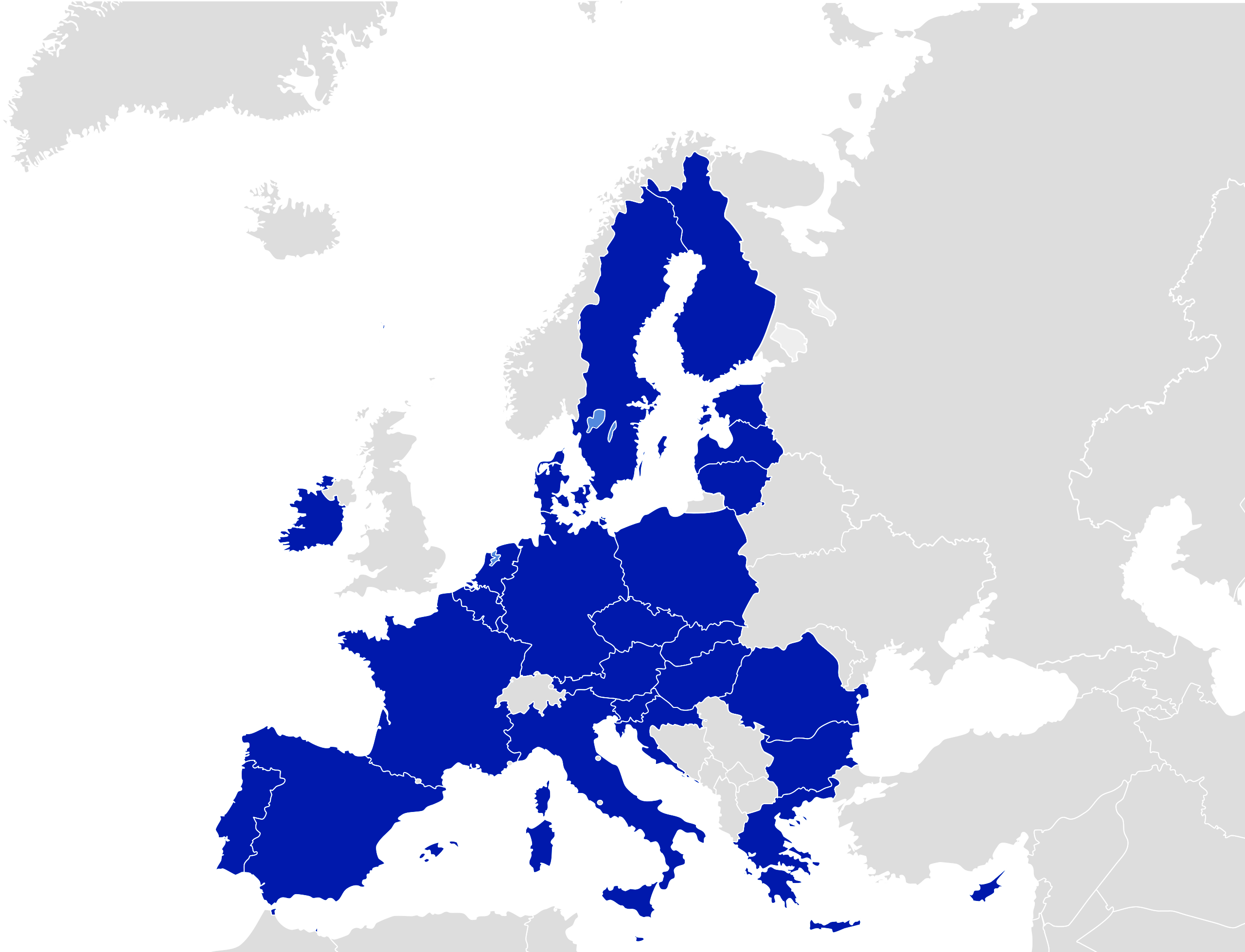 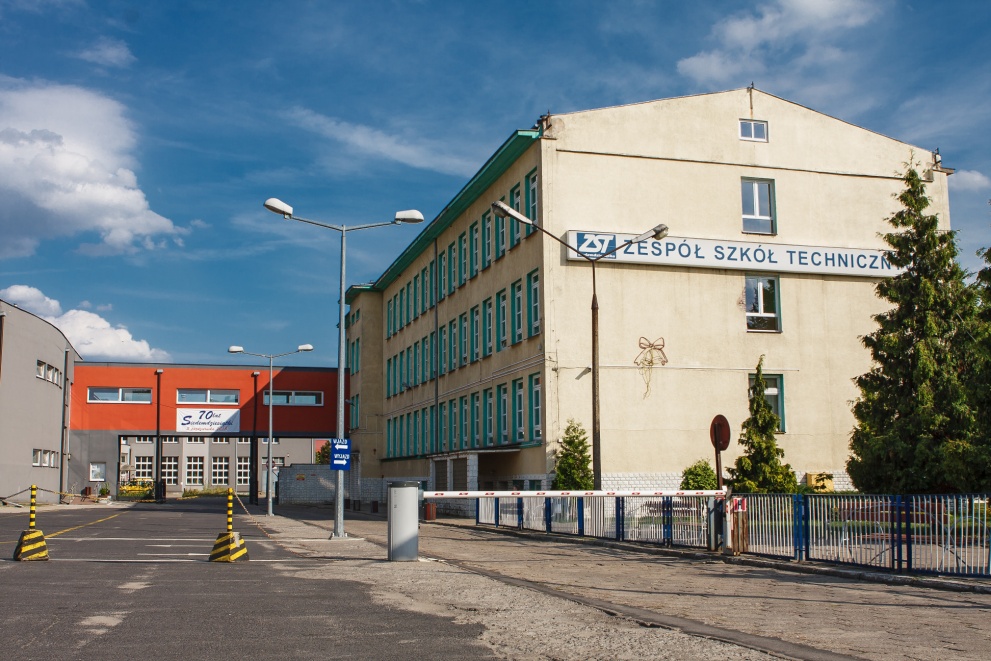 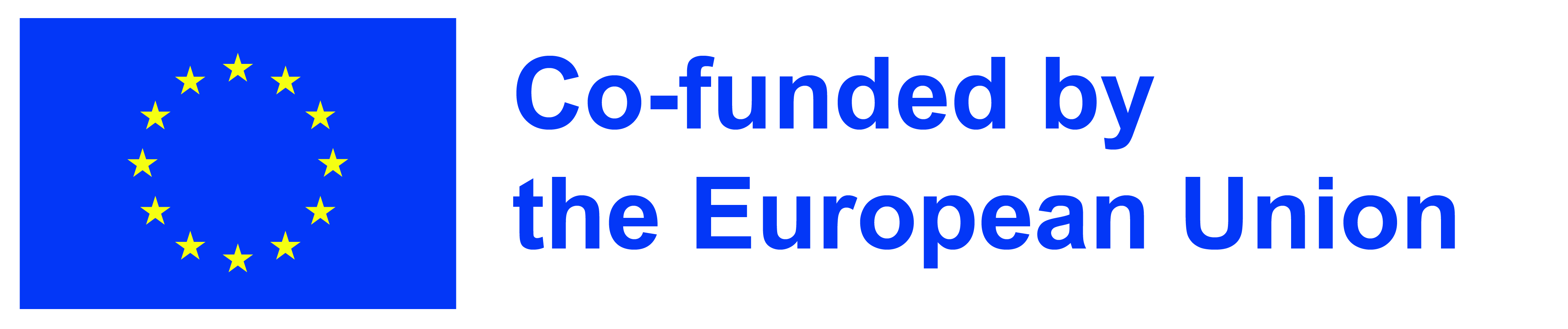 trajanje: 2 godine (01.09.2023.- 31.08.2025.)
ukupna vrijednost: 250 000 EUR 
partnerske škole:
Poljska - Zespol Szkol Technicznych w Plocku
(travanj 2025.)
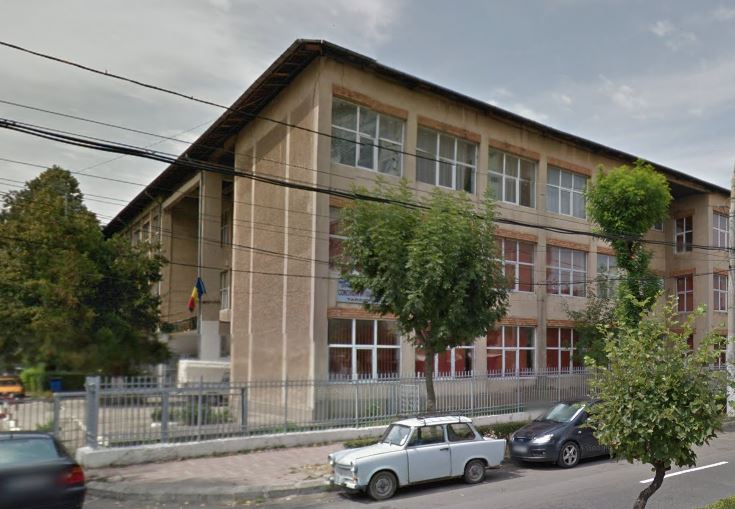 Hrvatska – II. gimnazija
(studeni 2024.)
Rumunjska - Liceul Tehnologic "Constantin Brancoveanu„
(rujan 2024.)
Portugal - Associação para o Desenvolvimento Local da Ilha do Pico
(siječanj 2025.)
Turska - Ataturk Ortaokulu
(svibanj 2024.)
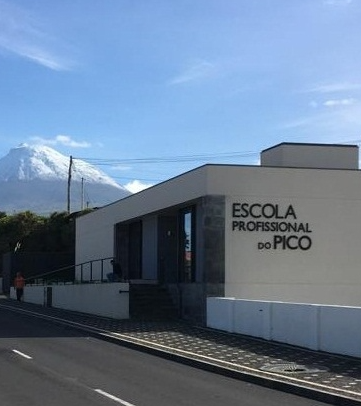 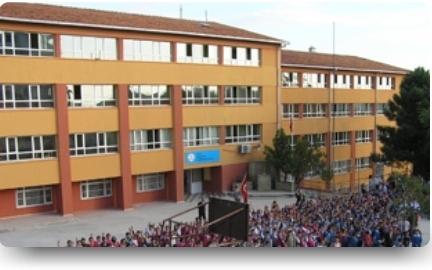 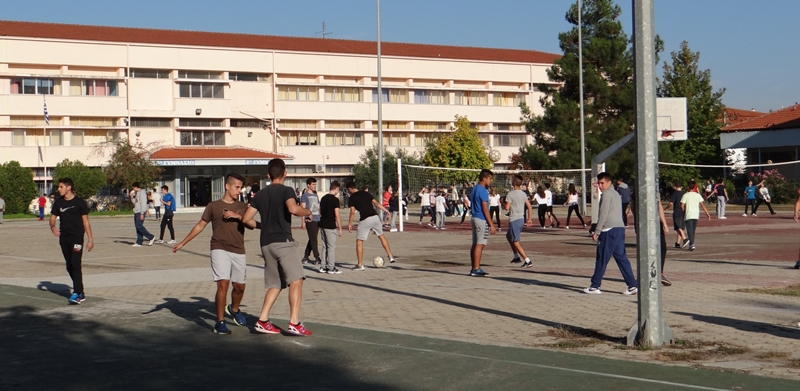 Grčka - 5o Gymnasio Karditsas
(ožujak 2024.)
[Speaker Notes: Turska 11-14; Grčka 12-15
Hrvatska 38554 EUR]
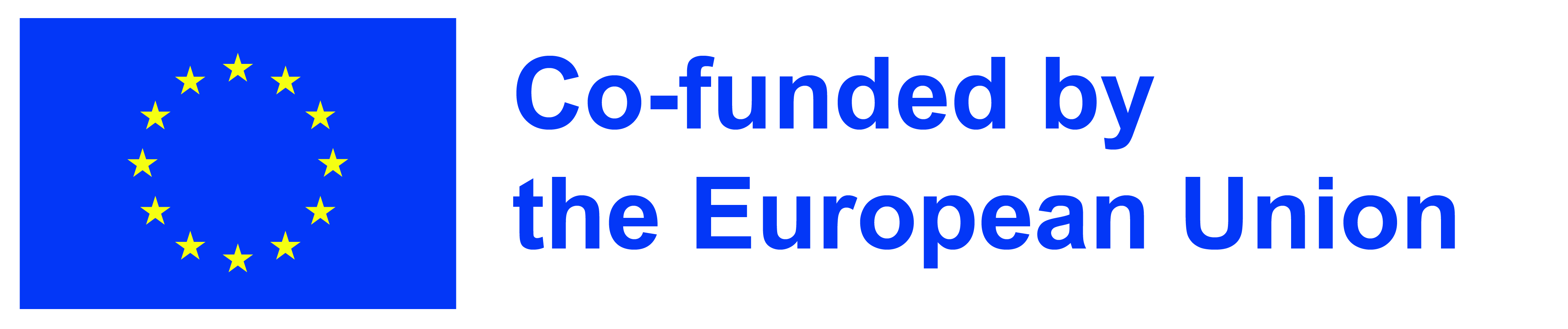 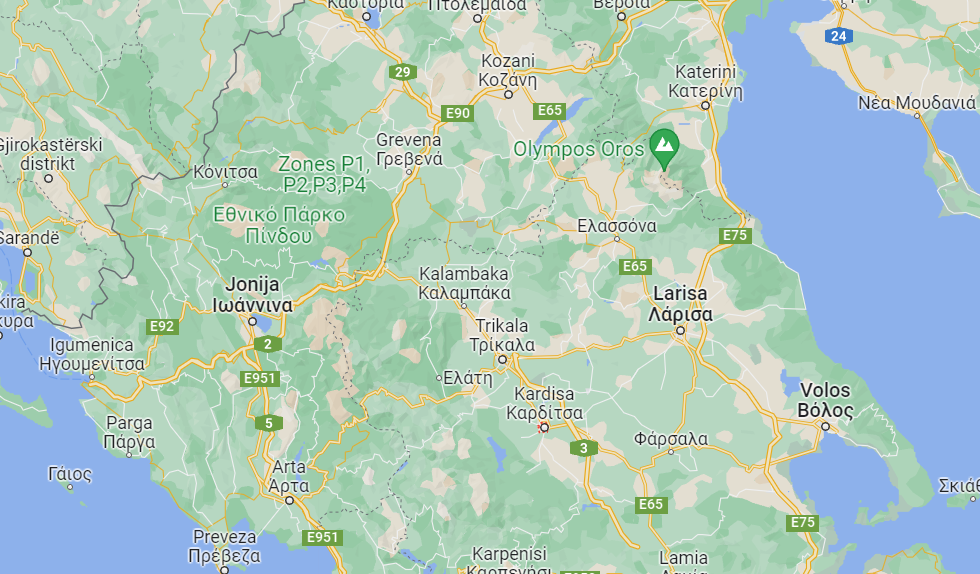 Grčka
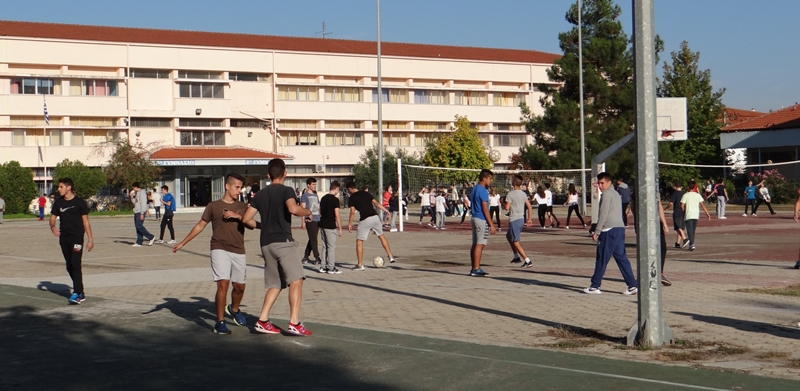 Kardisa - grad u Zapadnoj Tesaliji u središnjoj Grčkoj

5o Gymnasio Karditsas – urbana škola
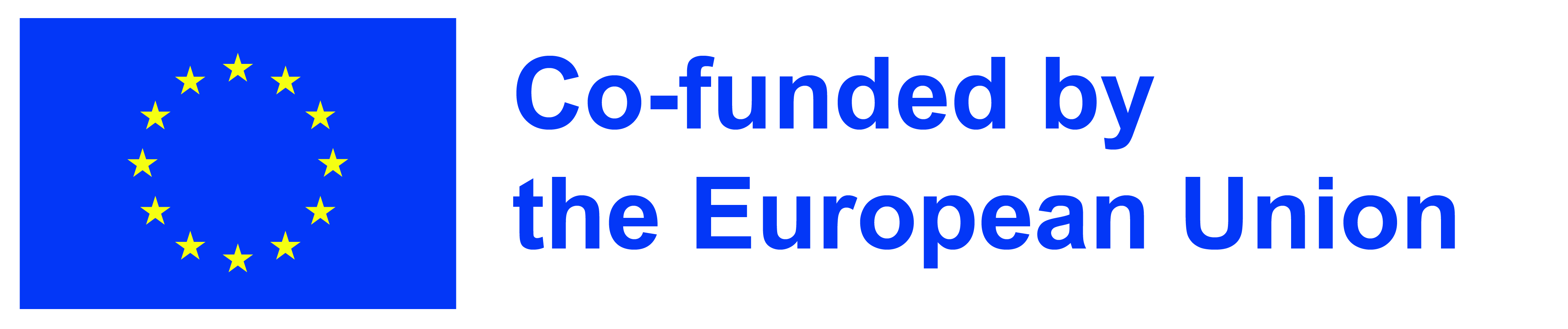 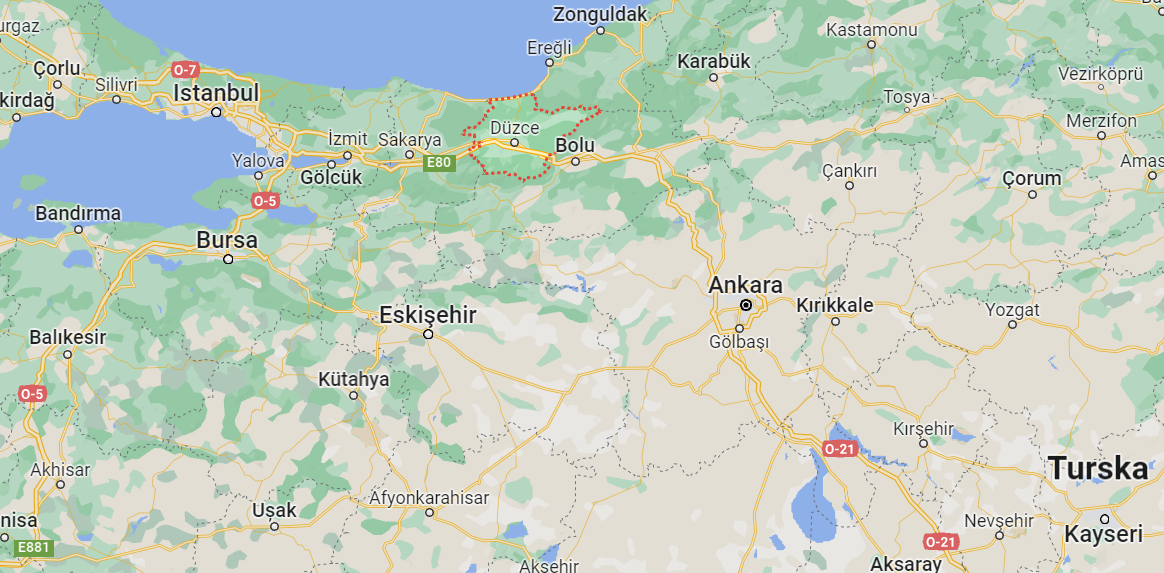 Turska
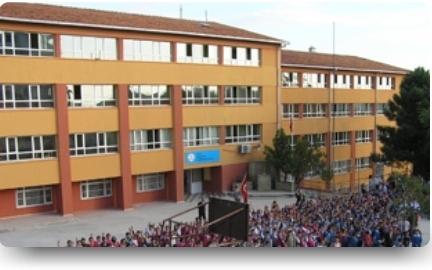 Düzce -  u sjeverozapadnoj Turskoj, glavni grad provincije Düzce

5o Gymnasio Karditsas – urbana škola
Rumunjska
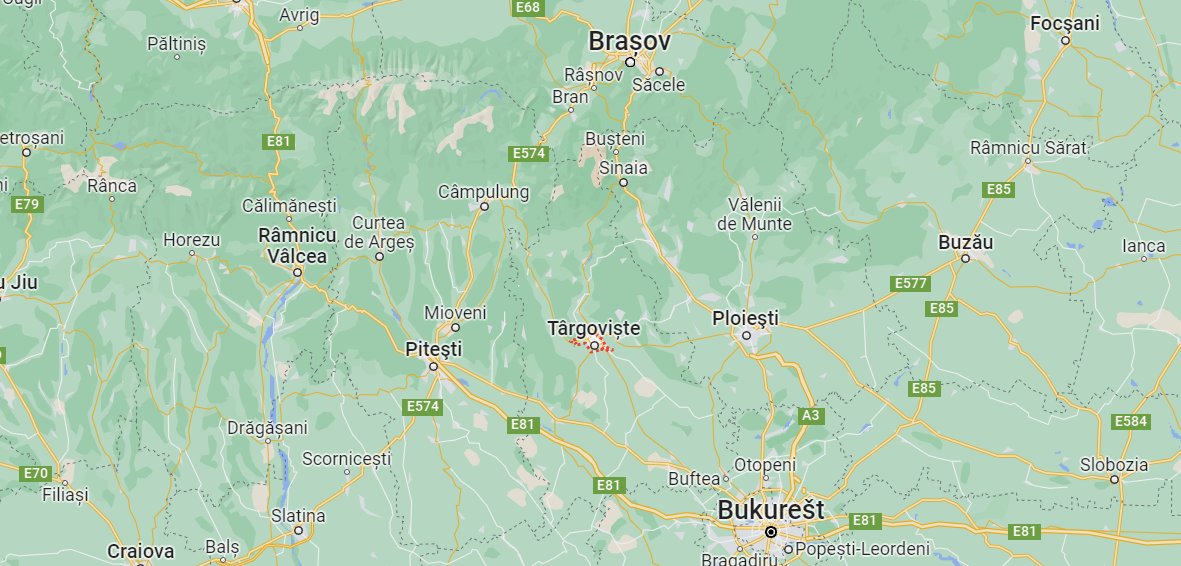 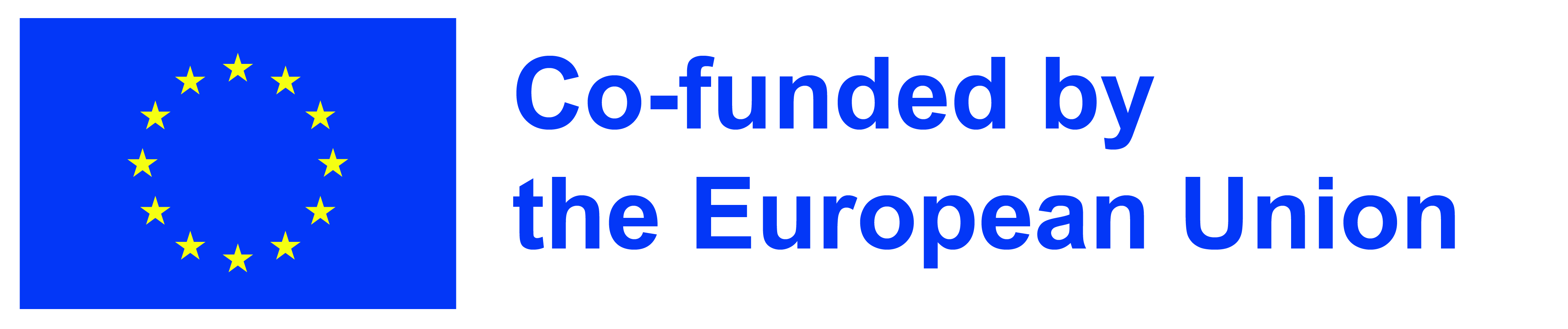 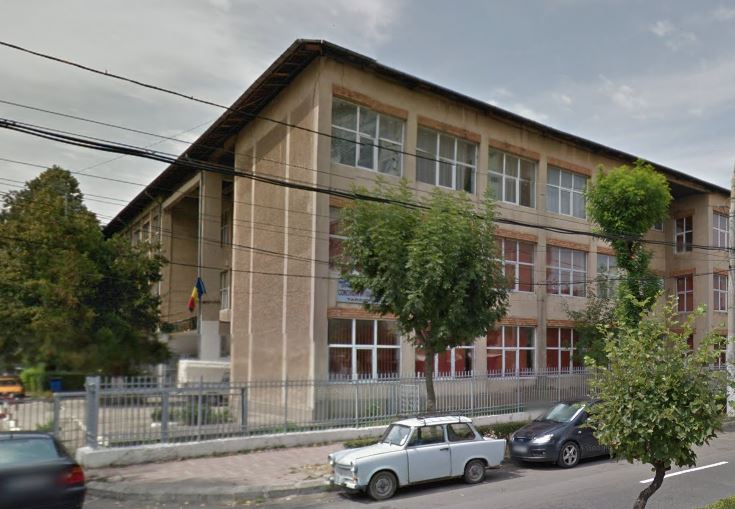 Târgoviște - grad središnjoj Rumunjskoj, glavni grad županije Dâmbovița

Liceul Tehnologic "Constantin Brancoveanu„
– srednje škola
Poljska
Płock - grad u središnjoj Poljskoj na rijeci Visla
Zespol Szkol Technicznych – tehnički školski centar
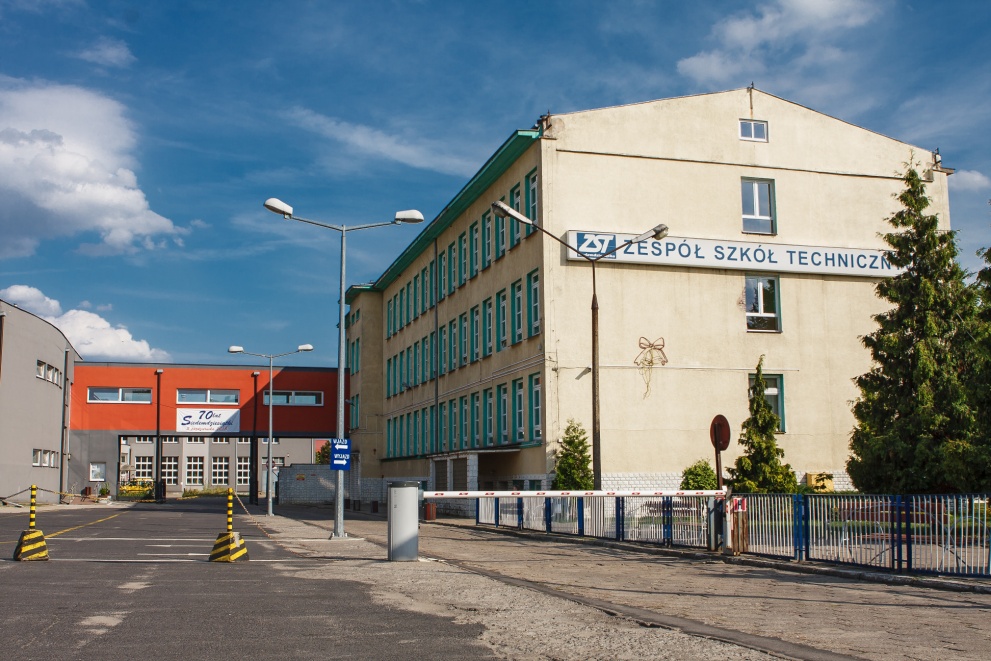 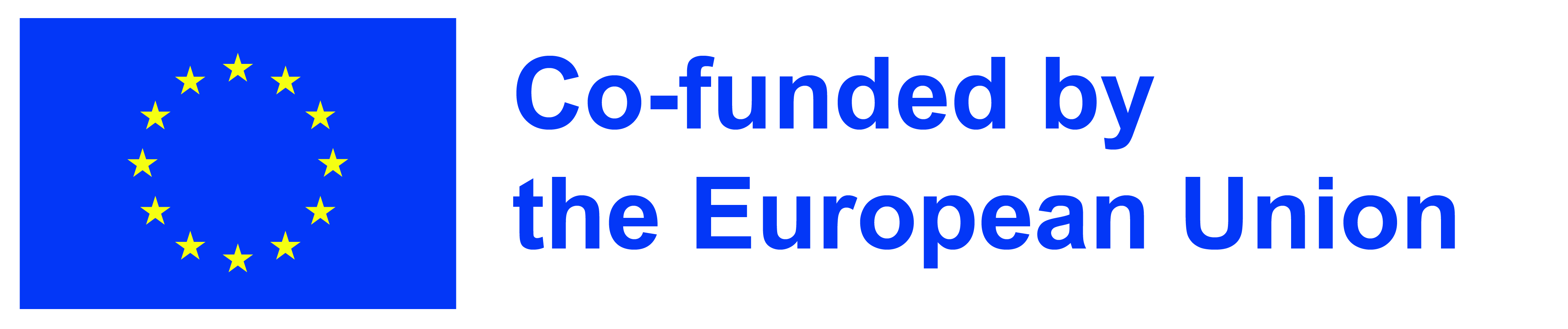 Specifični ciljevi međunarodnih radionica i lokalnih ekoloških aktivnosti
promicati ekološko obrazovanje u školama u Europi
razvijati i razmjenjivati dobre prakse između partnerskih škola
usvojiti nove ideje i metode poučavanja promatranjem nastave, pokusa, radionica
steći znanje o lokalnim i globalnim ekološkim problemima
promijeniti stavove prema potrošnji, recikliranju i klimatskim promjenama
razvijati kritičko mišljenje, kreativnost i rješavanje problema
razvijati međuljudske, društvene i građanske vještine
povećati vještine suradnje, komunikacije i grupnog rada
proširiti digitalne i tehnološke kompetencije
poboljšati govorne vještine engleskog jezika
upoznati nove kulture i stavove prema ekološkim temama
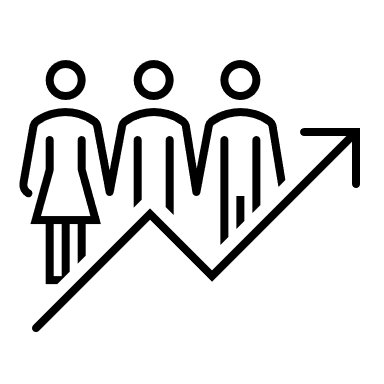 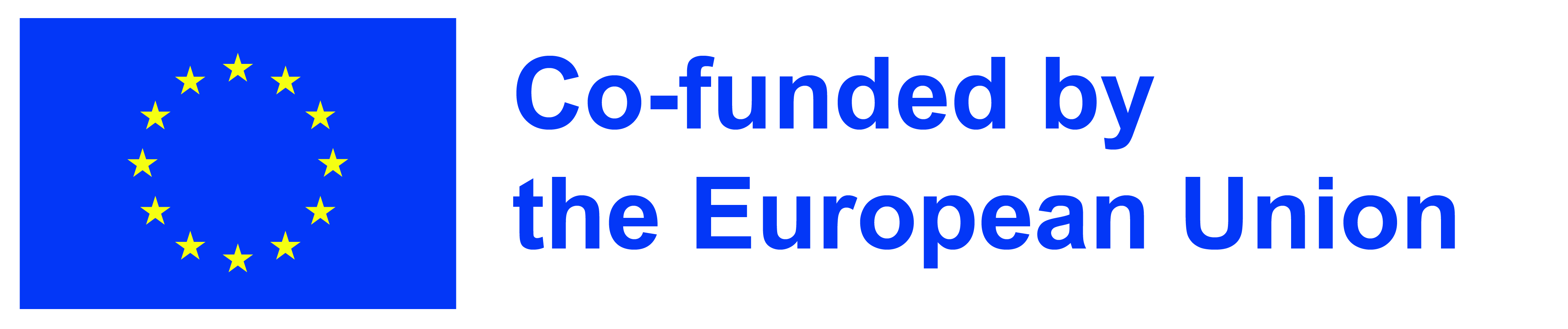 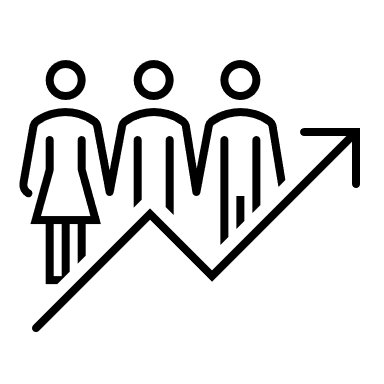 Međunarodna eko-radionica Never refuse to reuse
izraditi i provesti upitnik o utjecaju ljudskih aktivnosti na prirodne procese i mogućnostima smanjenja onečišćenja
osmisliti i provesti radionicu za izradu mirisnih svijeća od otpadnog ulja 
osmisliti i provesti radionicu za izradu obrazovnih modela od otpadnog materijala (modeli biljnih i životinjskih stanica, modeli molekula itd.) i ambalaže za reklamne proizvode
izraditi digitalnu aplikaciju/igricu koja će se testirati tijekom mobilnosti
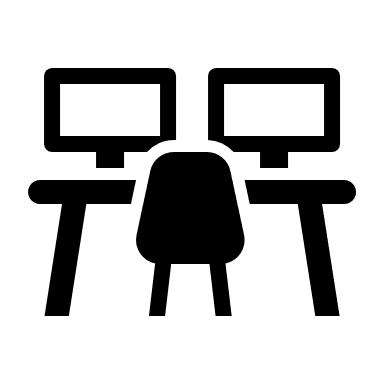 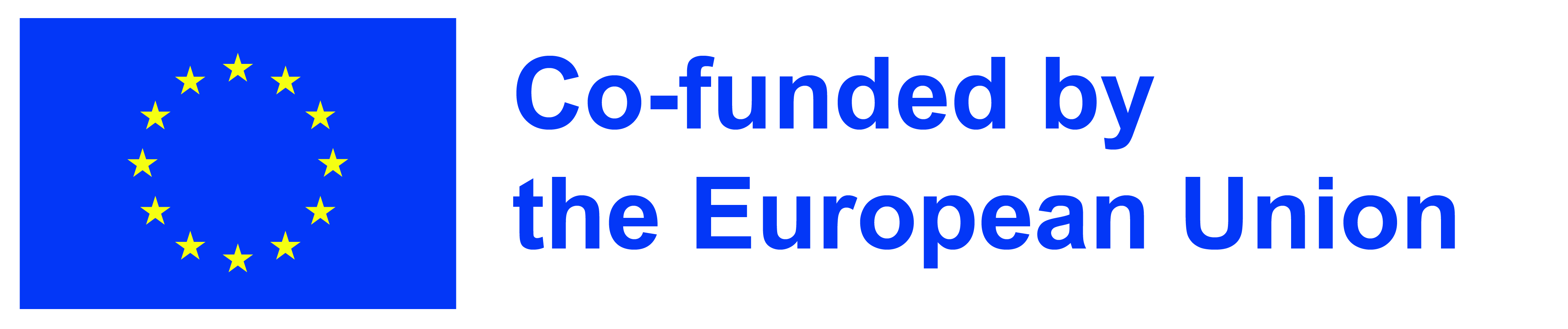 Lokalne ekološke aktivnosti
Don't abuse with onetime-use
sastoje se od aktivnosti učenja, obuke i poučavanja:
tri ekološke akcije koje organiziraju učenici 
tri radionice:
izrada svijeća od otpadnog ulja
Izrada obrazovnih i promotivnih materijala izrađenih od kućnog otpada
zelena modno redizajnirana odjeća i modni dodaci izrađeni od nekorištene robe
predavanja u organizaciji partnerskih institucija o procesima pravilnog zbrinjavanja otpada, recikliranju materijala i pročišćavanju vode.
ankete o ekološkim pitanjima
studijski posjeti institucijama itd.
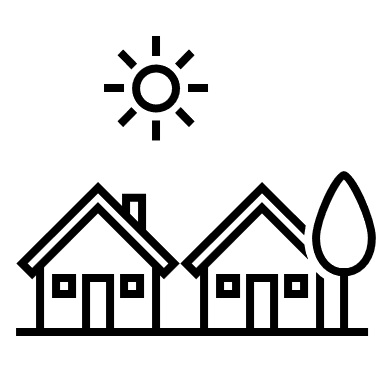 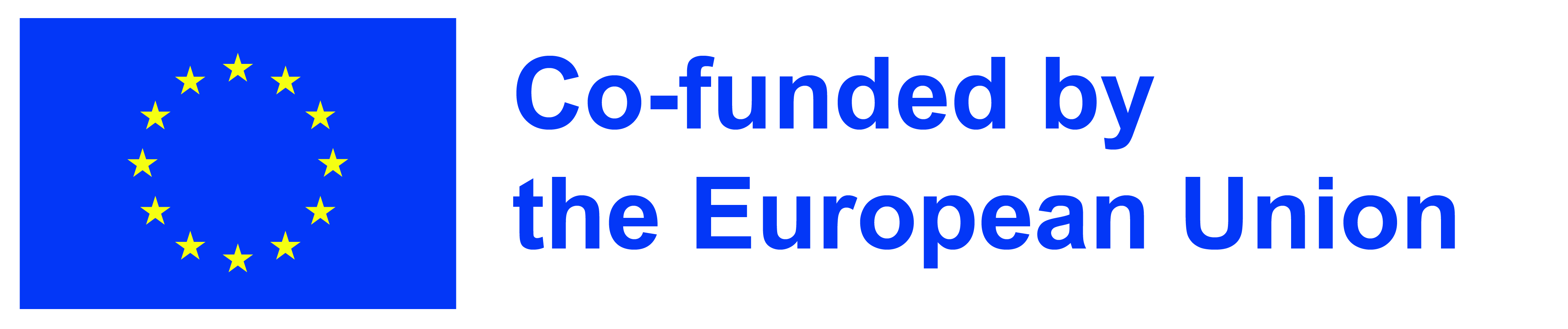 Rezultati projekta
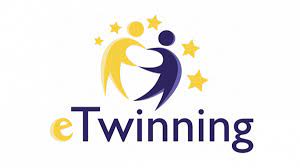 vodič s ekološkim akcijama koje se mogu provesti u europskim školama
e-knjiga s eko-radionicama
eTwinning projekt
web stranica projekta
logo projekta
ekološki klub u 5 škola
18 online scenarija o ekologiji
6 digitalnih aplikacija/igrica
6 javnih događanja pod nazivom “Be eco”
6 projektnih brošura 
6 završnih prezentacija o provedenim aktivnostima s mobilnosti
izvješće o evaluaciji projekta
PPT/filmovi/izvještaji s lokalnih aktivnosti i eko-radionica
povećano znanje o ekološkim pitanjima
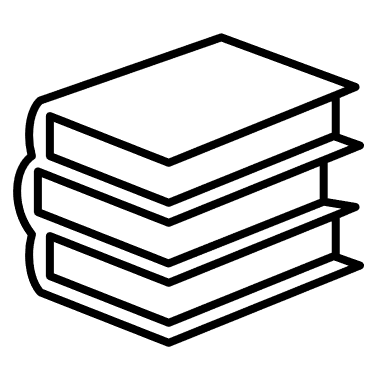 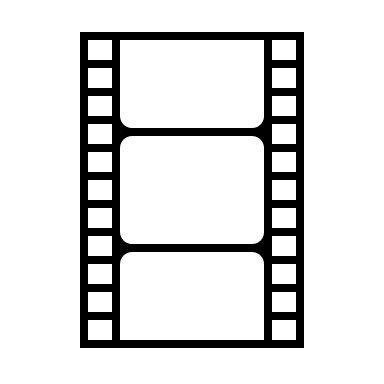 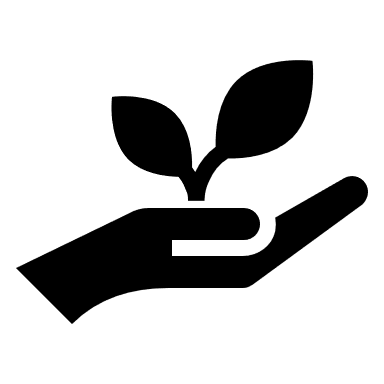 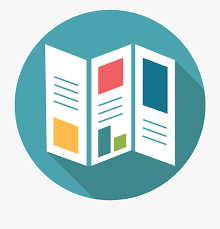 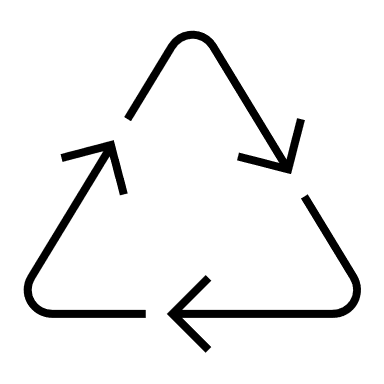